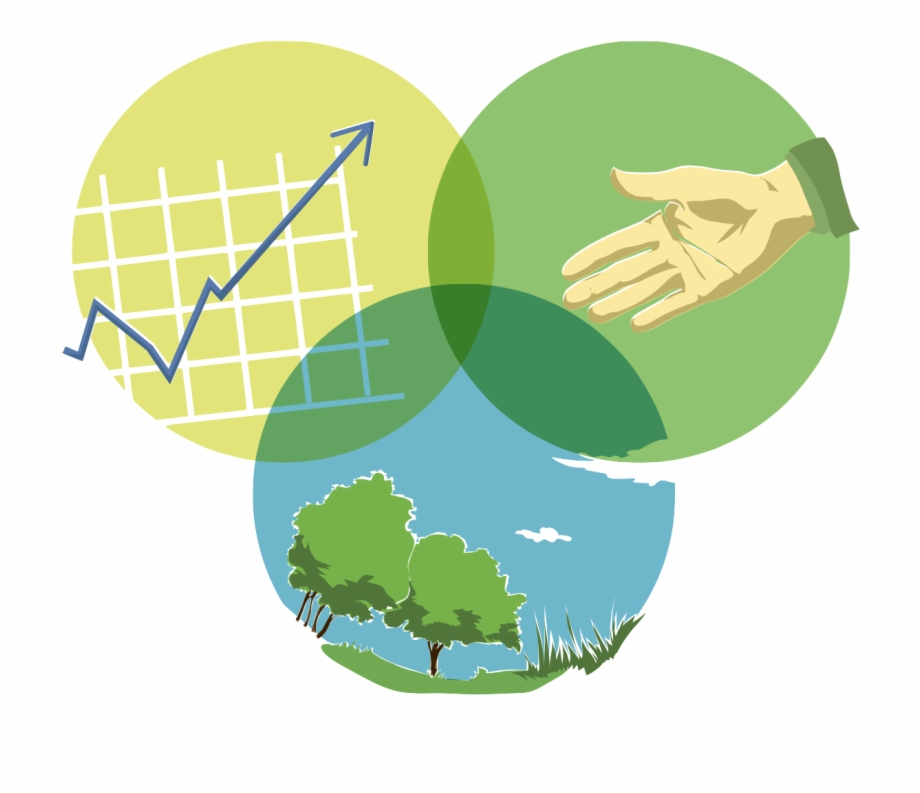 Review on European Commission’s policy proposal
General
On funding
On cooperation
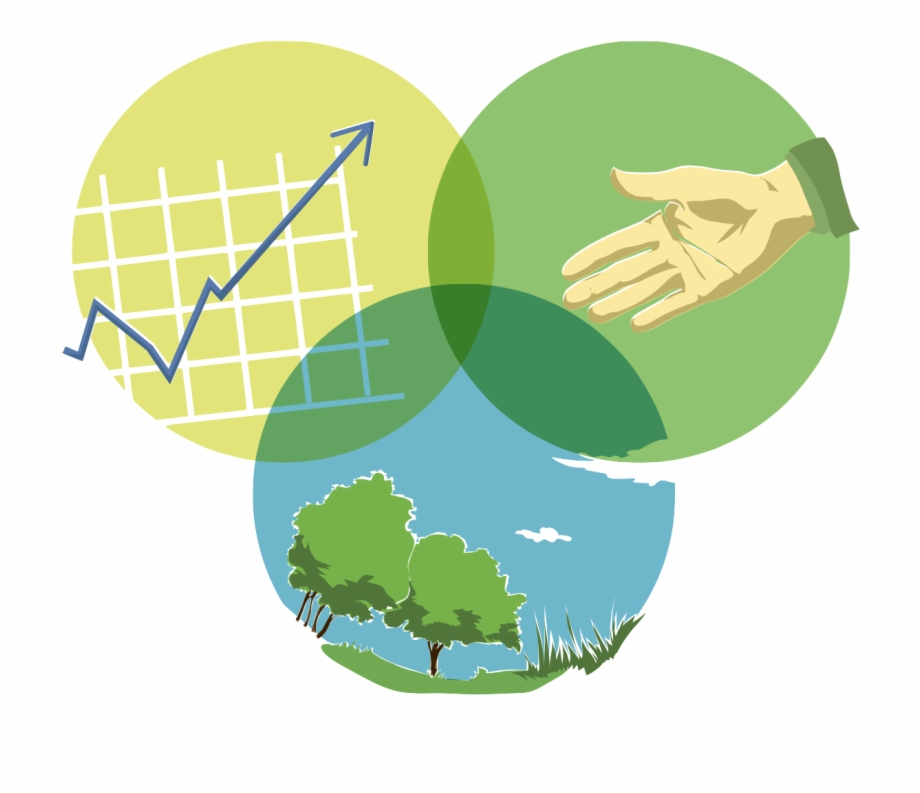 Questions?
Thanks for your attention!